আজকের ক্লাসে সকলকে স্বাগতম
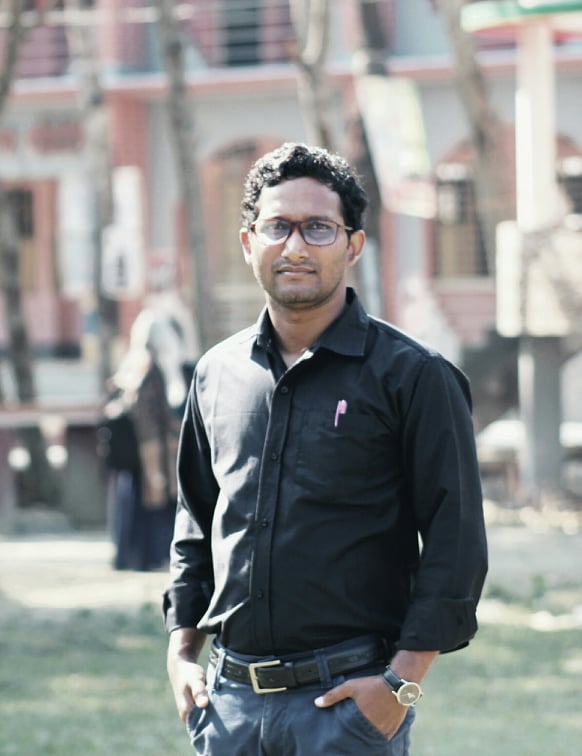 দ্বাদশ শ্রেণি,  
ব্যবসায় সংগঠন ও ব্যবস্থাপনা
উপস্থাপনায়
কিশোর বৈরাগী
প্রভাষক
ব্যবস্থাপনা বিভাগ
শরণখোলা সরকারি কলেজ,
 শরণখোলা,বাগেরহাট ।
আজকের পাঠের বিষয়
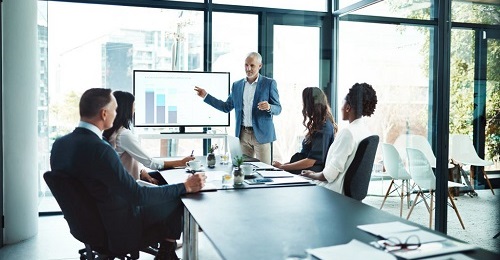 বাংলাদেশে ব্যবস্থাপনার সমস্যা ।
শিখনফল
এ পাঠ শেষে শিক্ষার্থীরা…
১। ব্যবস্থাপনা কি তা বলতে পারবে ।
২। বাংলাদেশে ব্যবস্থাপনার সমস্যা ব্যাখ্যা করতে পারবে ।
ব্যবস্থাপনা
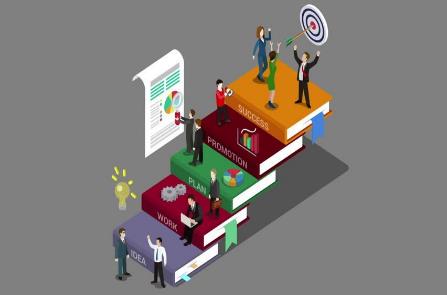 পূর্ব নির্ধারিত লক্ষ্য অর্জনের জন্য পরিচালিত হয়
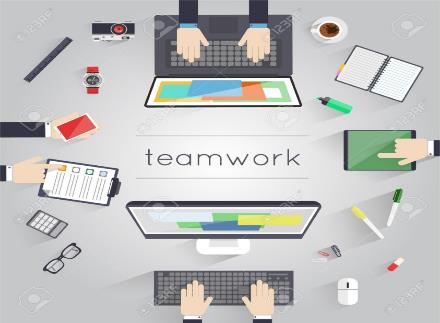 একটি দলগত প্রক্রিয়া
একক কাজ
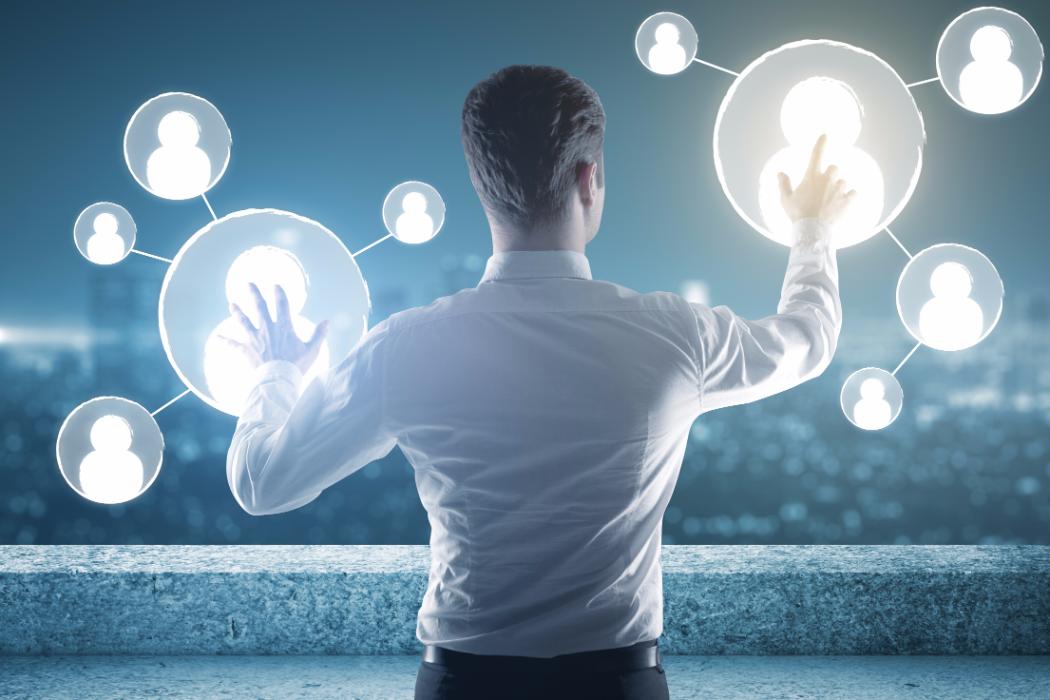 ব্যবস্থাপনা কী ?
বাংলাদেশে ব্যবস্থাপনার সমস্যা
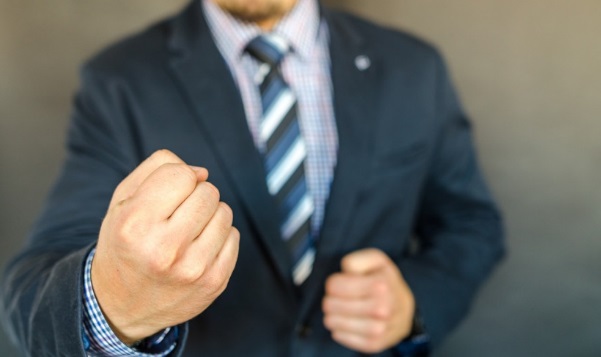 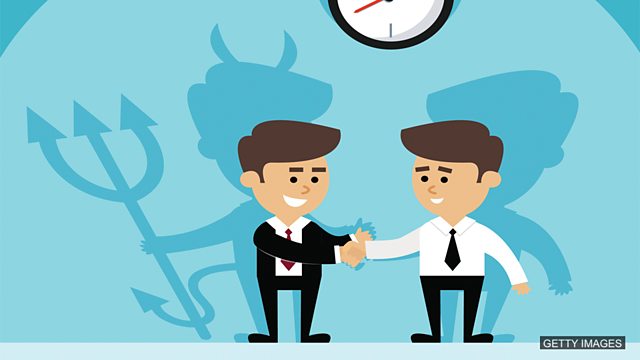 দক্ষ ব্যবস্থাপকের অভাব
সততা ও দক্ষতার অভাব
বাংলাদেশে ব্যবস্থাপনার সমস্যা
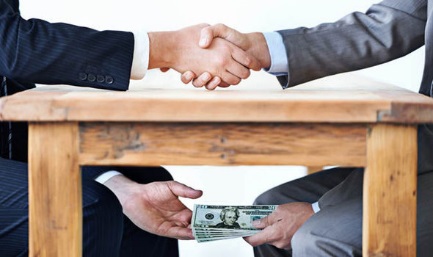 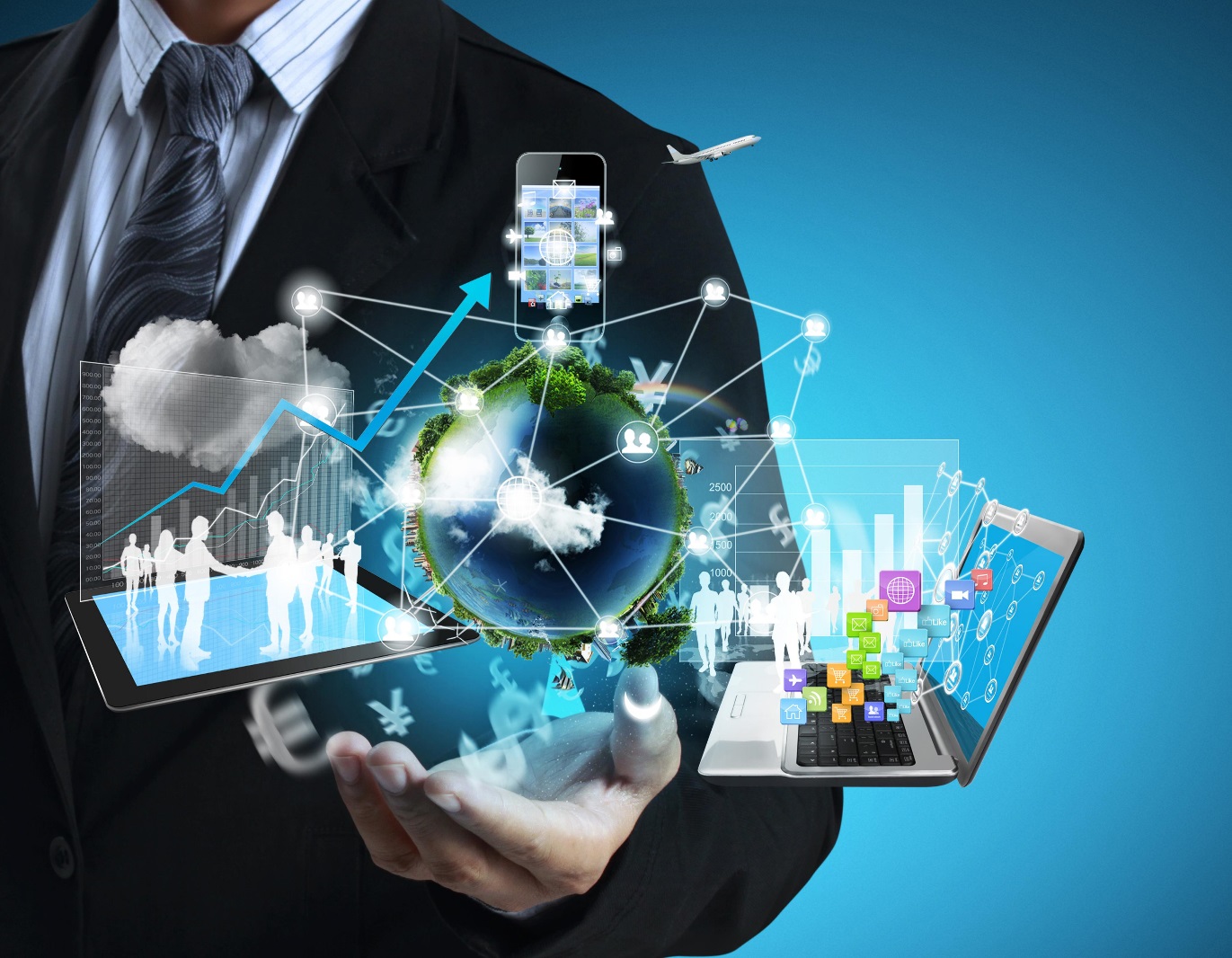 প্রযুক্তিগত সমস্যা
দুর্নীতি
বাংলাদেশে ব্যবস্থাপনার সমস্যা
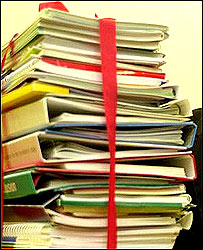 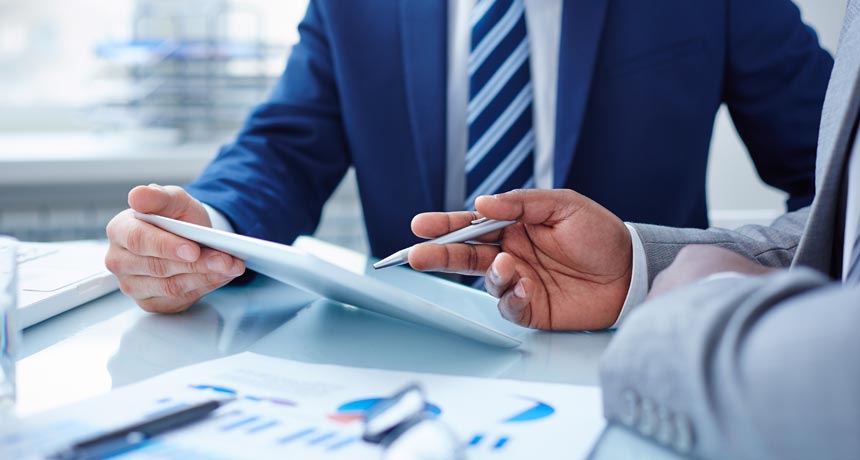 লালফিতার দৌরাত্ম্য
পরামর্শ সেবার অভাব
বাংলাদেশে ব্যবস্থাপনার সমস্যা
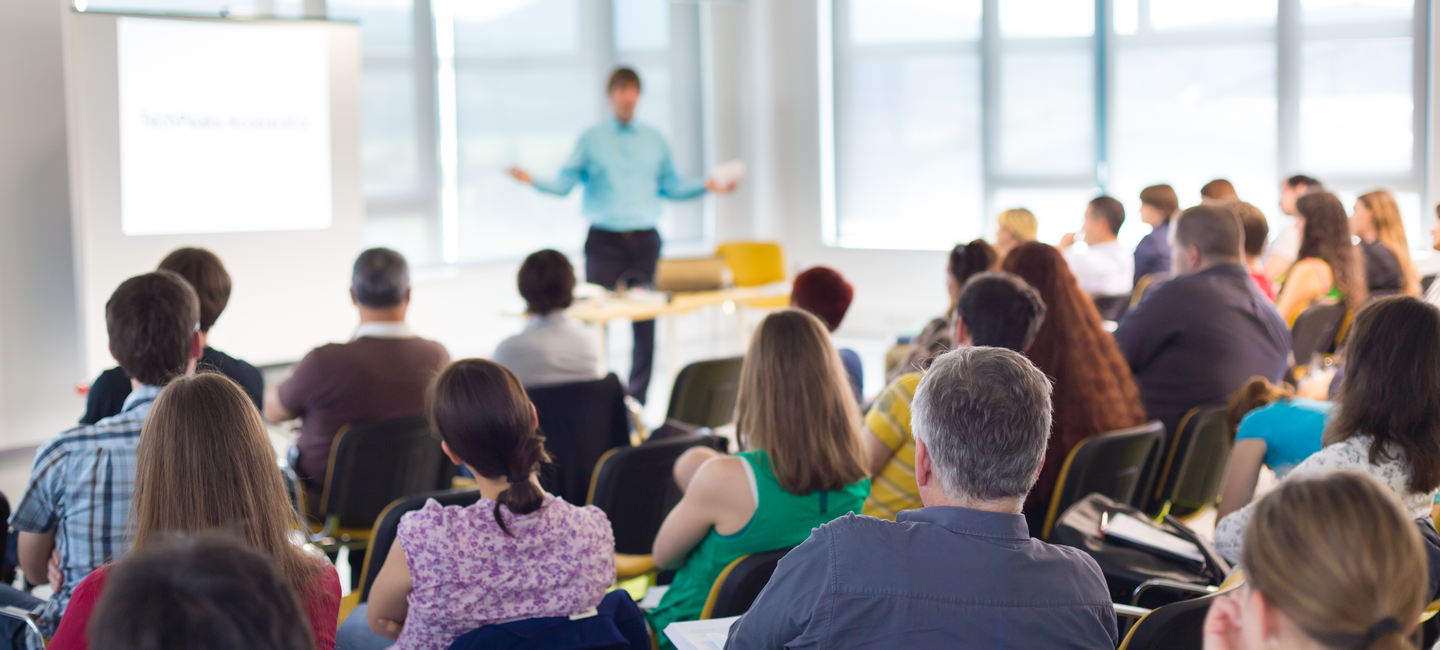 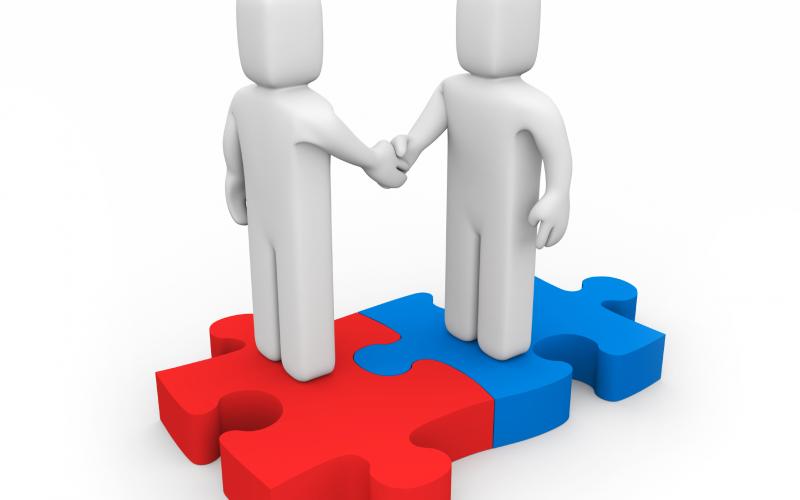 প্রশিক্ষণের অভাব
শ্রম-ব্যবস্থাপনা সম্পর্কের অভাব
বাংলাদেশে ব্যবস্থাপনার সমস্যা
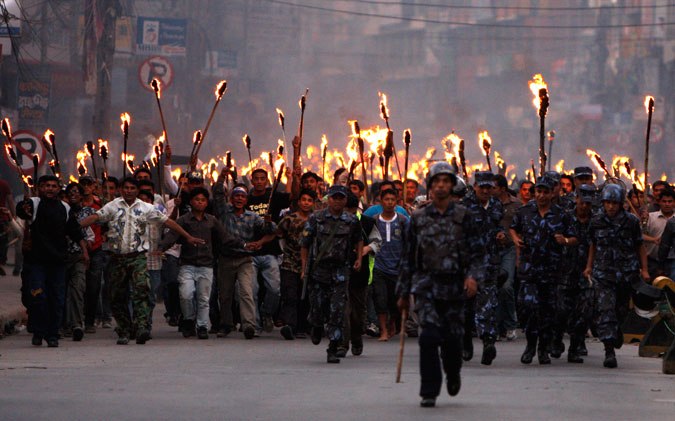 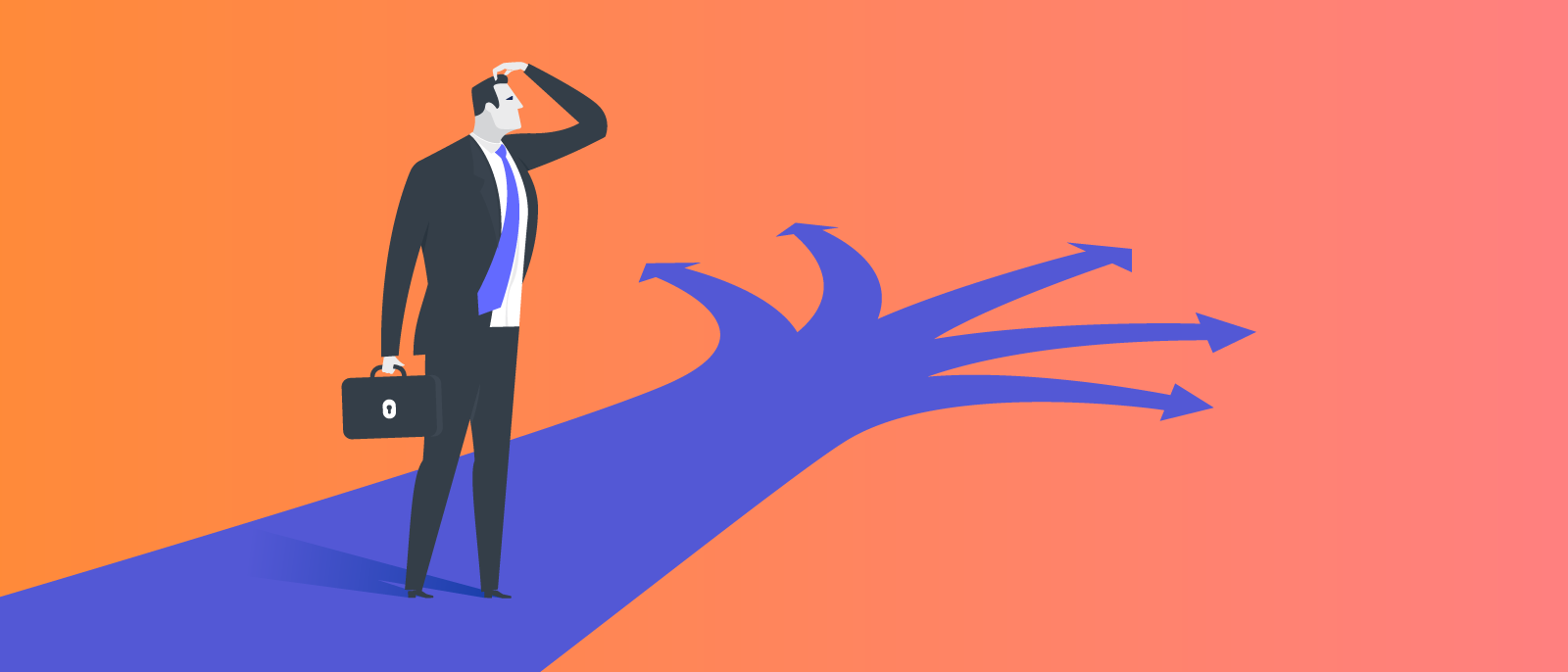 রাজনৈতিক অস্থিতিশীলতা
সিদ্ধান্ত গ্রহণ ও বাস্তবায়নে বাধা
বাংলাদেশে ব্যবস্থাপনার সমস্যা
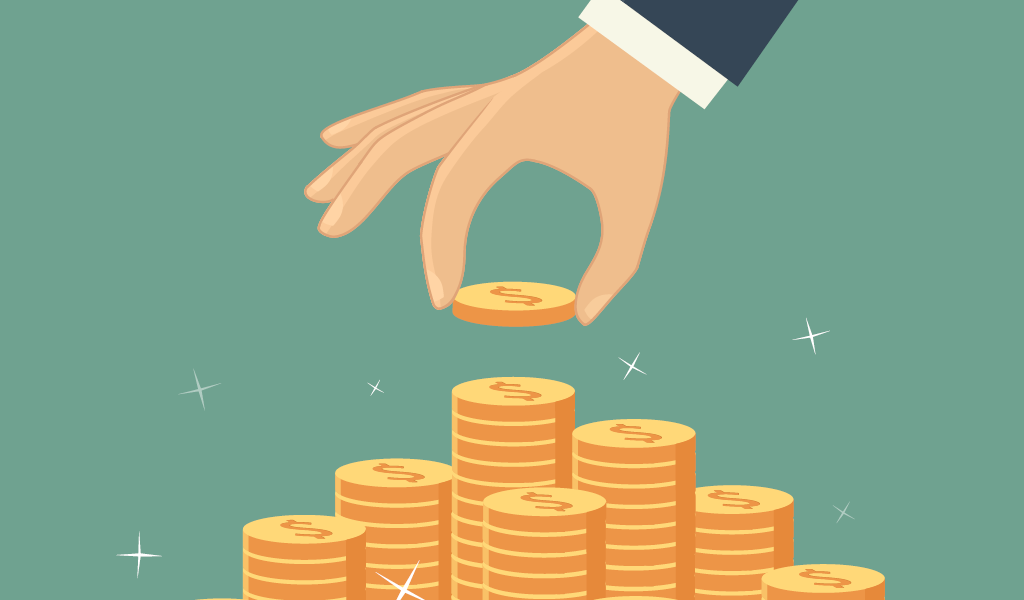 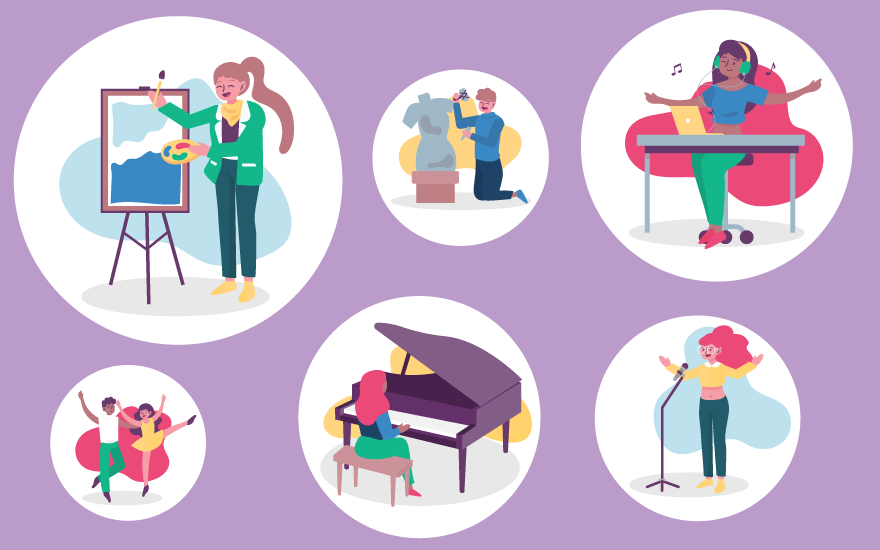 মূল্যায়নের অভাব
মূলধনের অভাব
মূল্যায়ন
১। ব্যবস্থাপক কে ?
২। দক্ষ ব্যবস্থাপকের অভাবে প্রতিষ্ঠানের
    কি ধরনের ক্ষতি হয় ?
বাড়ির কাজ
বাংলাদেশে ব্যবস্থাপনার সমস্যা সমাধান কিভাবে করা যাবে ?
সকলকে ধন্যবাদ